Stockage électricitéAir comprimé en cavernes
Les stockages d’électricité dans le monde
Les stockages opérationnels dans le monde en 2010
pour une production totale de 22000 TWh et une
puissance installée d’environ 4400 GW sont :
STEP : 140 GW
Air comprimé : 430 MW (Allemagne et US)
Batteries NaS : 400 MW (Japon)
Batteries plomb : 45 MW
Batteries Li : 45 MW
Batteries NiCd : 40 MW
Volants d’inertie : 40 MW (US)
Batteries Redox : 3 MW
Soit 3% de la puissance installée totale pour les STEP et 0,023% pour le reste.
AIR COMPRIME (Allemagne)
2 cavernes de sel entre 650 et 800 m
 Volume 300.000 M3
43 b mini et 70 b maxi
Compression: 60 MW x 12 h
Détente: 290 MW x 3h
Délivre 300 MW pendant 3 heures
100 cycles/an  90 GWh/an 
Rendement global : 42% (65% compression et 65% détente
 perte thermique air compressé dans parois caverne
 refroidissement à l’échappement
Un rendement de 70% est annoncé avec une technologie de compression décompression adiabatique, mais elle n’a pas encore été démontrée.
Problèmes importants de corrosion
Meilleur usage: injection air dans turbines à gaz
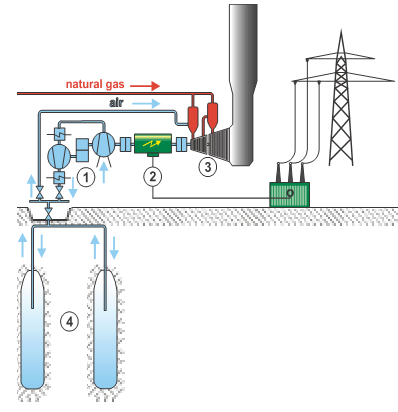 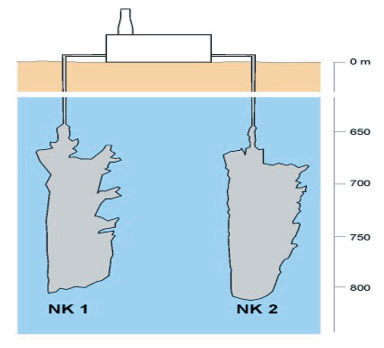 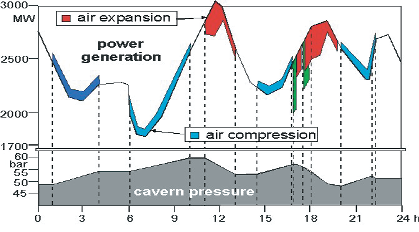 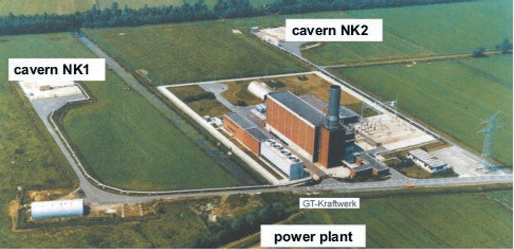 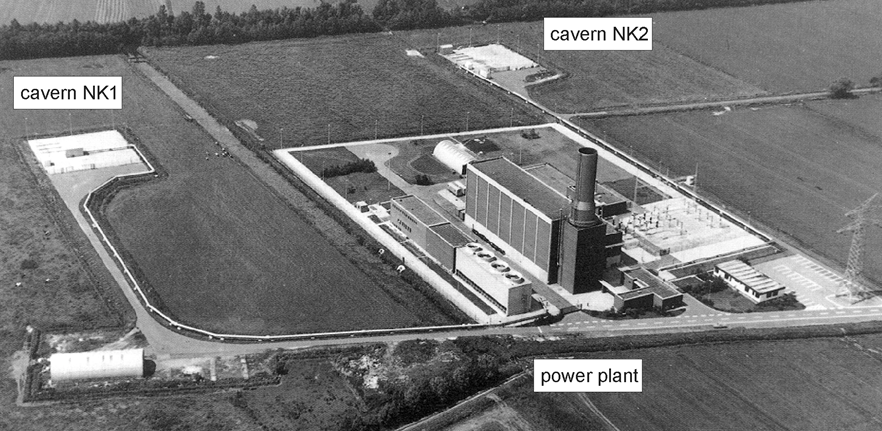 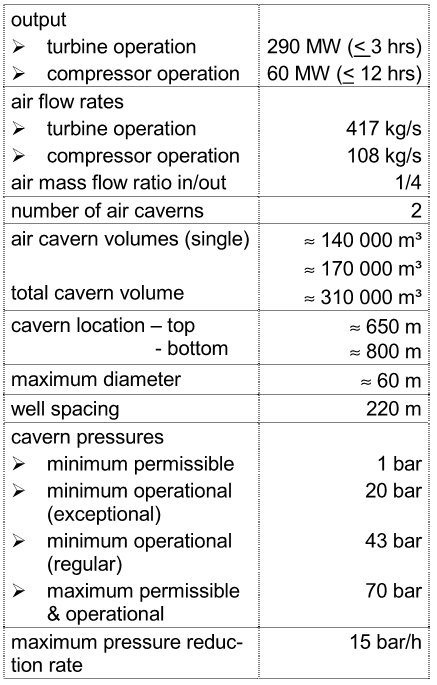 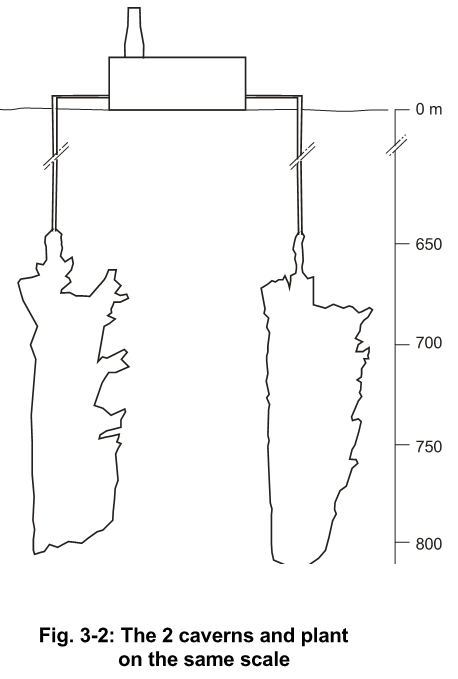 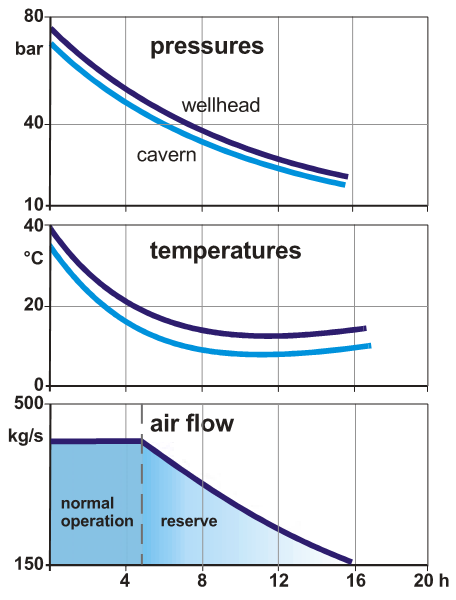 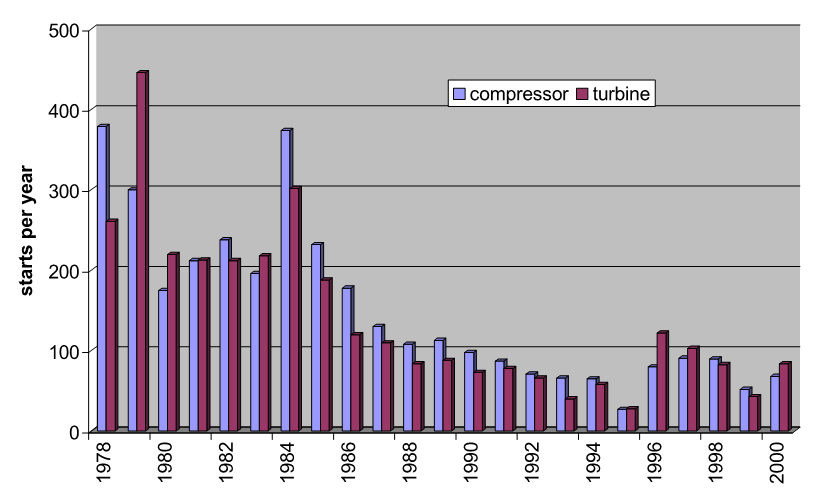 Performances comparées des stockages
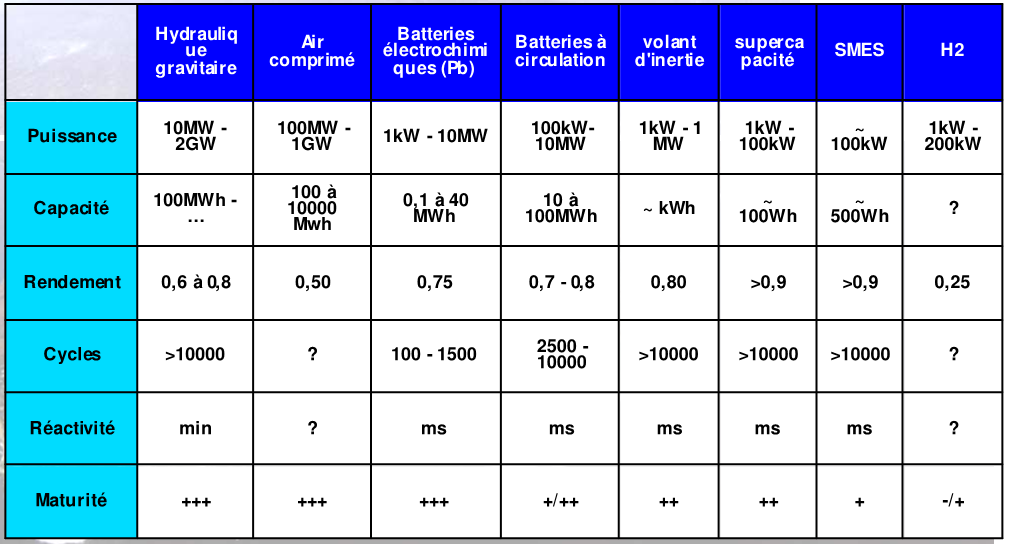